5.3 Strengthening Knowledge in Nutrition Research: Directions in Nutrition Research
Training developed by Paola Mattey Mora, Indiana University
In collaboration with the Ministry of Health Lao PDR
Training by Applied Nutrition Research Capacity Building (ANRCB), a project of the Lao American Nutrition Initiative (LANI)
This work is made possible through support from USAID/Laos as a supplement to a USAID Cooperative Agreement #7200AA18CA00009 (LASER-PULSE) to Purdue University. Contents reflect the views of the author(s) and do not necessarily reflect those of USAID. 
For more information, please contact Catholic Relief Services Laos.
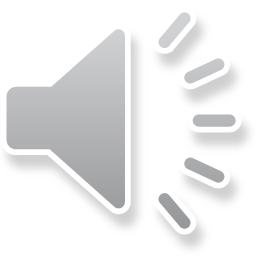 [Speaker Notes: Hello and welcome back to Module Five. In this module we will be talking about the potential directions in nutrition research.]
Directions in Nutrition Research
Nutrition is a fundamental aspect of human health.
But it is not always considered in health epidemics.
Nutrition is critical in physiological processes, and must be considered from different angles, with objective measurements, and with an interdisciplinary approach.
BUT Nutrition research is a complex area that can result in inconsistent findings.
Diet and lifestyle varies across the lifespan, and across individuals.
Long-term compliance in studies is sometimes challenging.
Variation in tools/tests (missing biomarkers or temporality limitations) or missing data (i.e., supplements ingredients).
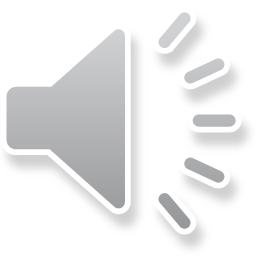 ANRCB   |   2
[Speaker Notes: As we know, nutrition is a fundamental aspect of human health, but it has not always been considered in health epidemics such as infectious diseases. Nutrition is a critical component in physiological processes and nutrition research must consider its study from different angles and with an interdisciplinary approach. But mostly we should be using objective measurements when we do nutrition research. Now, so we have this concept in the past two presentations, that nutrition research is a complex area that can result in inconsistent findings. And part of it is because diet and lifestyle vary across the lifespan and across individuals as we discussed in the past presentation, as well as that long term compliance in studies is sometimes challenging. There is a lot of variation in tools and tests, and sometimes we have missing biomarkers or temporality limitations, or even missing data.]
Directions in Nutrition Research (cont.)
Nutrition Research is fundamental:

To provide the knowledge that guarantees the health and well-being of the population/individual
For monitoring and surveillance of nutritional status
For prevention of disease development 
For promotion of healthy habits
For policy and decision making
To develop interventional and clinical guidelines
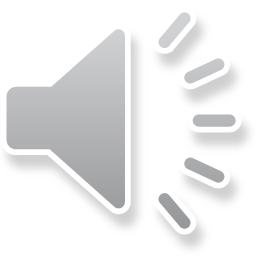 ANRCB   |   3
[Speaker Notes: Nonetheless, as we have discussed before, nutrition research is fundamental. First, because it will provide the knowledge that guarantees the health and well being of the population and the individuals. Second, because it will allow us to monitor and do surveillance on the nutritional status of the population. Third, because it can prevent the development of diseases. Fourth, because it can promote healthy habits. Fifth, because it will help us in policy and decision making. And finally, because it will help us develop interventional and clinical guidelines.]
Nutritional Monitoring and Surveillance
Monitoring and surveillance are defined by the systematic collection, analysis and interpretation of health measurements that can be repeated or compared between the population at specific time points.

Monitoring implies the collection and analysis of measures from a representative sample of the population to follow the trends.
e.g., Childhood stunting over the past decade.

Surveillance implies the systematic collection of measures that are intended to develop certain interventions in response to the detection of a particular trend or specific group.
e.g., Maternal and children thiamine deficiency in Luang Namtha Province.
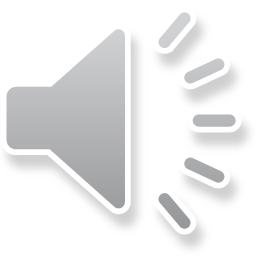 ANRCB   |   4
[Speaker Notes: In epidemiology, one of the main goals is to do the monitoring and the surveillance of the health population, and this is no different in nutrition research or nutritional epidemiology. So let's start by defining what is monitoring and what is surveillance. Monitoring then surveillance are defined by the systematic collection, analysis and interpretation of health measurements that can be repeated, or compared between the population at specific time points. When we talk about monitoring, we're looking at the collection and analysis of measurements from a representative sample of the population to follow the trends, for example, when we're looking at childhood stunting over the past decade. When we talk about surveillance, we're looking at the systematic collection of measurements that are intended to develop certain interventions in response to the detection of a particular trend or a specific group. So think about looking at maternal and child thiamine deficiency in the Luang Namtha Province.]
Nutritional Monitoring and Surveillance (cont.)
Monitoring and surveillance are necessary to:
Understand the health/disease trends in the population over time
Estimate the relevance of specific health and nutritional concerns
Detect epidemics and other health problems
Provide evidence for policy and decision making, and emergency planning
Detect changes in health practices 

It is the main source of information for descriptive epidemiology (person-place-time).
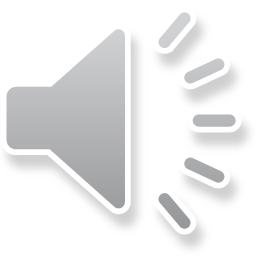 ANRCB   |   5
[Speaker Notes: So as I just mentioned, monitoring and surveillance are fundamental in epidemiology and nutrition research because, first, it helps us understand the health and disease trends in a population over time. Second, it will help us estimate the relevance of a specific health or nutritional concern on a time point. Third, it will let us detect epidemics and other health problems. Also, it provides evidence for policy and decision making, and help us to create emergency planning. And finally, it helps us detect changes in health practices and help us improve the different interventions that we're doing. So overall, monitoring and surveillance are the main source of information for descriptive epidemiology. It helps us understand who, where, and when.]
Nutritional Monitoring and Surveillance (cont.)
Nutrition Monitoring: 
Provide the information needed to guide national policy development for food production and development, and  setting and tracking national health goals

Data needed is collected from:
Food production, exports and imports
Food availability at a household level
Nutritional surveys (cross-sectional data)
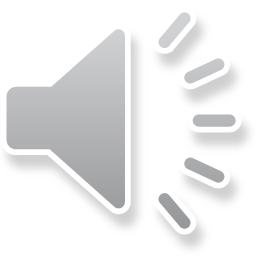 ANRCB   |   6
[Speaker Notes: Now, from a nutritional perspective, monitoring is particularly useful to provide the information that we need to create and guide national policies for food production and development, and setting and tracking national health goals. The information that we need to collect to do the monitoring includes food production, such as exports and imports, we can also look at food availability at a household level, and then we can use nutritional surveys, and this is normally considering in a cross sectional setting, so basically only one time point.]
Nutritional Monitoring and Surveillance (cont.)
Nutrition Surveillance:
Provide information that accounts for specific population representativeness and time.

It gives the information in real time to plan, target, evaluate, and support nutritional interventions.

Data needed is collected from:
Repeated nutritional rapid assessments (include anthropometric, dietary and biomarker measurements)
Data on food distribution, and projections of weather and crop yields
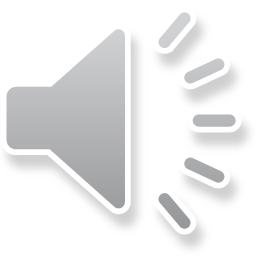 ANRCB   |   7
[Speaker Notes: Regarding surveillance, in the nutritional setting, we're looking at any information that could help us understand what's happening with a specific population and in a specific time. Surveillance can give the information in real time to plan, target, to evaluate, and even support nutritional interventions. Some of the data that we need to collect to do surveillance in nutrition are the repeated nutritional rapid assessments (and this includes anthropometry, dietary, and biomarker measurements), and then also we look at the data on food distribution and projections of the weather and crop yields.]
Policy Applications
Healthy choices are an individuals’ personal decision, guided by evidence and recommendations that we, as researches provide. BUT there are multiple constraints and factors that could potentially affect these decisions (e.g., age, education, economic situation, food availability).

Translating biological evidence to policy is complex, because it must consider the interaction with economics, sociology, communication, agriculture, and other areas, BUT public health is most effective when it influences national health, and proper nutrition and populational health.
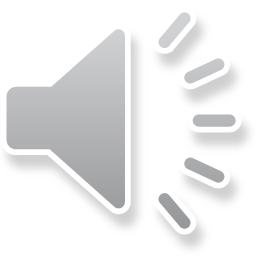 ANRCB   |   8
[Speaker Notes: Now, the information that we collect in surveillance and monitoring should be applied into policy. And even though we know that the healthy choices are an individual's personal decision that normally is guided by the evidence and recommendation that we as physicians, nutritionist, nurses or researchers provide to them, there are multiple factors and constraints that could potentially affect their decisions, then part of this is like their age, their education, their economic situation and their food availability. So as researchers, it is our responsibility to translate the evidence that we collect into policy. Now, we know that this is a complex process, as there are multiple interactions that we need to consider, and that there are other factors that affect policies such as the economics, the sociology, the communication, the agriculture, and then other areas. But as researchers, it's our responsibility to promote public health, and this is most effective when we are able to influence national health and promote proper nutrition and population health.]
Policy Applications (cont.)
Population
 Impact
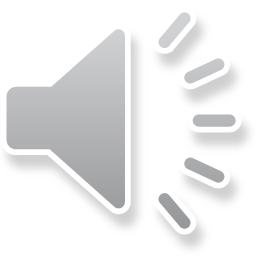 ANRCB   |   9
Frieden, 2010.
[Speaker Notes: So just a brief reminder of what we have discussed before with the pyramid, the closer we get to the base of the pyramid, the higher will be the impact on the population, it will look at education and counseling an individual it's going to be less than an impact at a national level. But if we keep going down up to policy and lawmaking, and then even changing the social and environmental determinants, then we are actually going to be able to make a change in population health.]
Policy Applications (cont.)
Considerations:
Certainty of diet and health association
Dose-response relationship
Optimal intake levels
Potential harmful effects
Study design:
Mainly epidemiological studies with representative samples
Account for dietary differences 
Needs or biological characteristics (e.g., specific polymorphisms)
Policy evaluation:
The assessment of the policies outcomes play an essential role in the evaluation of its effectiveness.
E.g., Did the policy reduce Vitamin D deficiency in adults? 
Measured at a populational level.
Time-related depending on the policy/health outcome.
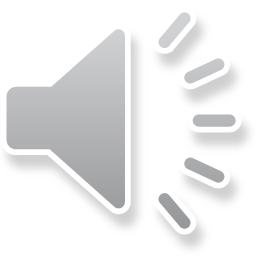 ANRCB   |   10
[Speaker Notes: Now, before we apply any evidence into policymaking, there are a few considerations that we need to have and make sure is in the studies. First, we need to make sure that there is certainty on the diet and health association. So this means that there has to be a clear and strong dose response relationship, that studies should have measured the optimal intake levels, and then they should have considered potential harmful effects. And second, we need to make sure that the study design for that evidence is appropriate. So this means that the studies should have been epidemiological and with representative samples, it should account for dietary measurements and the differences, and then also, it should have looked into the needs or any other biological characteristics. So for example, if that particular population has a specific polymorphism. So once we collect all this information, and we develop our policy, the next step is to evaluate that policy. And this assessment is fundamental to actually understand the effectiveness of the policies that were put in place for our populations. So some of the questions that we need to look into is, did this policy actually reduce vitamin D deficiency in adults? For how much or for how long? How long did it take, and then we need to see if our policy is time related regarding the health outcome, and also if it was measured at a population level.]
Policy Applications (cont.)
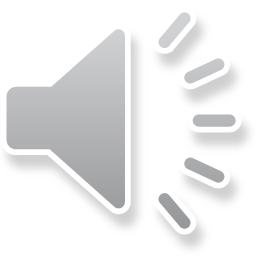 ANRCB   |   11
[Speaker Notes: Nutritional policy can be organized by increasing intensity, or a higher active intervention. And in this table, we are going from the least active to the most active from a governmental and policy perspective. We start with education and awareness. These are just regular dietary guidelines that we can give at a national and international level. So for example, the WHO or just specific guidelines for Laos. Then we have labeling. Here we talked about nutritional facts to the food and then menu labeling that we can have in restaurants. Then we have economic strategies, and this is taxes on processed foods such as sodas, or we can give subsidies for healthy foods. Then, we talked about both promoting or limiting food availability. From the promoting side, we can have national food assistance programs that can be given to specific areas or groups of the population. On the other side, we can have limited availability of specific foods at institutional cafeterias or selling, for example, in schools, with sugary beverages or processed foods. Then we have fortification and supplementation. Here we can talk about vitamin D on milk, iodine on salt, or folate on rice. And then finally, the highest level would be banning. And this is one of the easiest examples is the banning on trans fats, both in restaurants and at a national production level. Now, overall, all the nutrition related policies can be implemented in many different situations or settings, and this includes schools,, worksites healthcare systems, and many other different levels that goes from the family, home or even the individual, to a national or global setting. And it will depend on the data that we have, and then on the resources that we implement to conduct these policies.]
Current New Topics on Nutrition Research
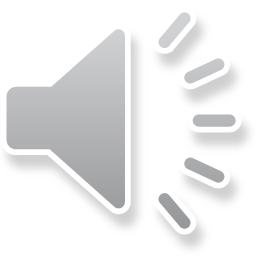 ANRCB   |   12
[Speaker Notes: So now let's talk a little bit about the most current kind of trending topics on research in nutrition that have been relevant in the past few years. These are by no means the only ones; there are more, but I will be talking about the most relevant. And we're including obesity pandemic, we're talking about nutrigenetics, nutrigenomics, and metabolomics. We'll be talking a little bit about nutrition and the brain, about nutrition immunology, and then finally on human gut microbiome, which are the most relevant and probably are trying to get into a more objective and interdisciplinary approach on nutrition research than just traditional nutrition epidemiology.]
Obesity Pandemic
Over the last decades there has been an exponential increase in the prevalence of overweight and obesity worldwide -> amplifies the burden of non-communicable diseases.

Multifactorial reasoning behind the increase:
Low intake of fruits, vegetables, and whole grains
High intake of processed and fast foods 
Inexpensive access to fats and sugar items
Sedentary lifestyle
Smoking
Alcohol consumption
Sleep
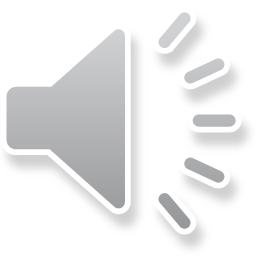 ANRCB   |   13
[Speaker Notes: So when we think about obesity, we would traditionally think about developed countries. But the reality is that over the past decades, there has been an exponential increase in the prevalence of overweight and obesity worldwide. And this not only includes developed countries but also developing countries. And the main issue with having a higher prevalence of obesity is that by default, we're having an amplified burden of chronic diseases such as diabetes, hypertension, cancer hypercholesterolemia, among others. Now, we know that obesity, it's a multifactorial disease. And there are multiple studies that have been looking at about causes of why obesity is increasing. And some of these causes include: low intake of fruit, vegetables and whole grains; a high intake of processed and fast foods; inexpensive access to fats and sugar items compared to fruits, vegetables and whole grains; populations are more sedentary now. We still have smoking and alcohol consumption, and sleep and stress have been added to these reasons.]
Laos situation - Obesity Pandemic (cont.)
Overweight
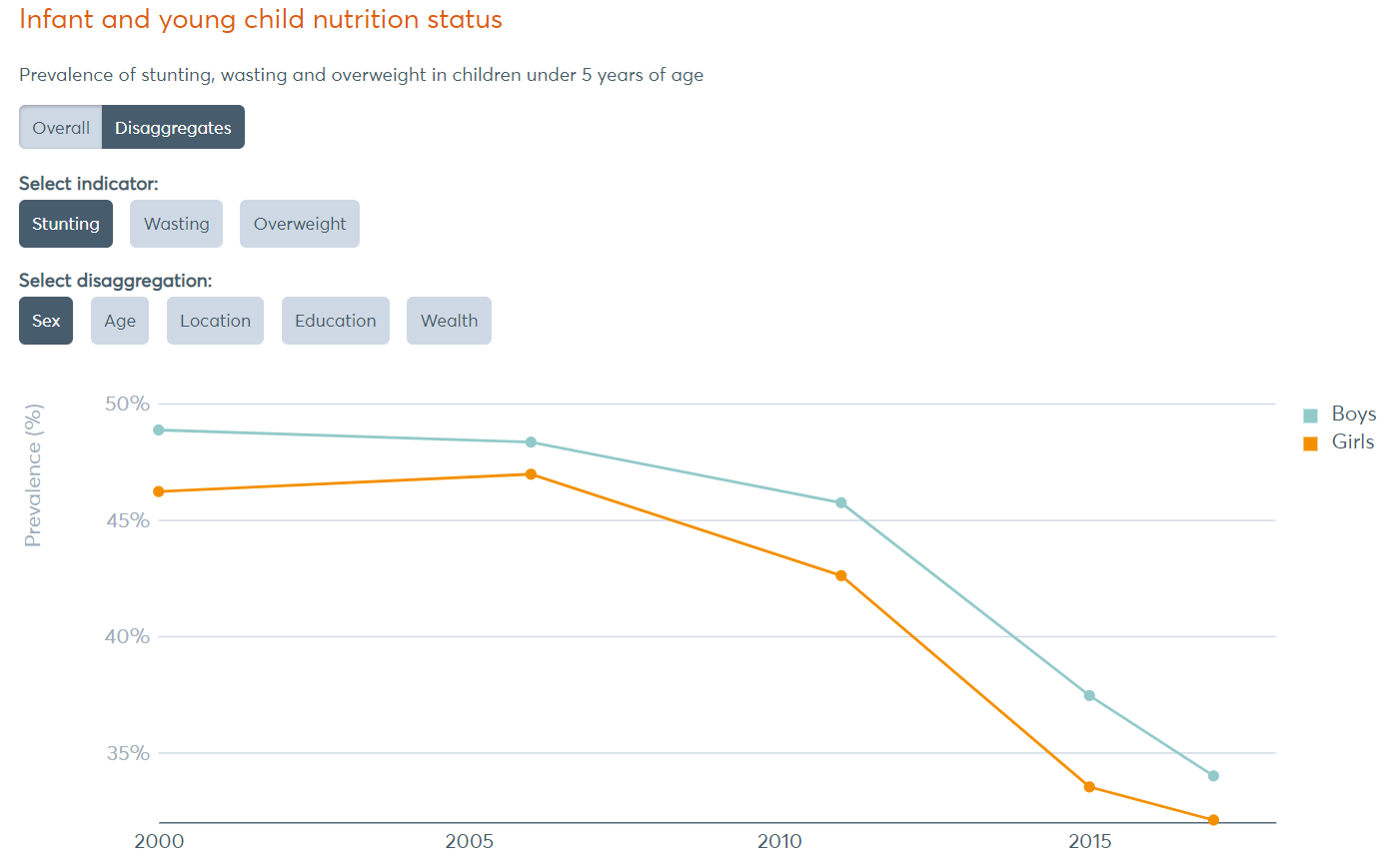 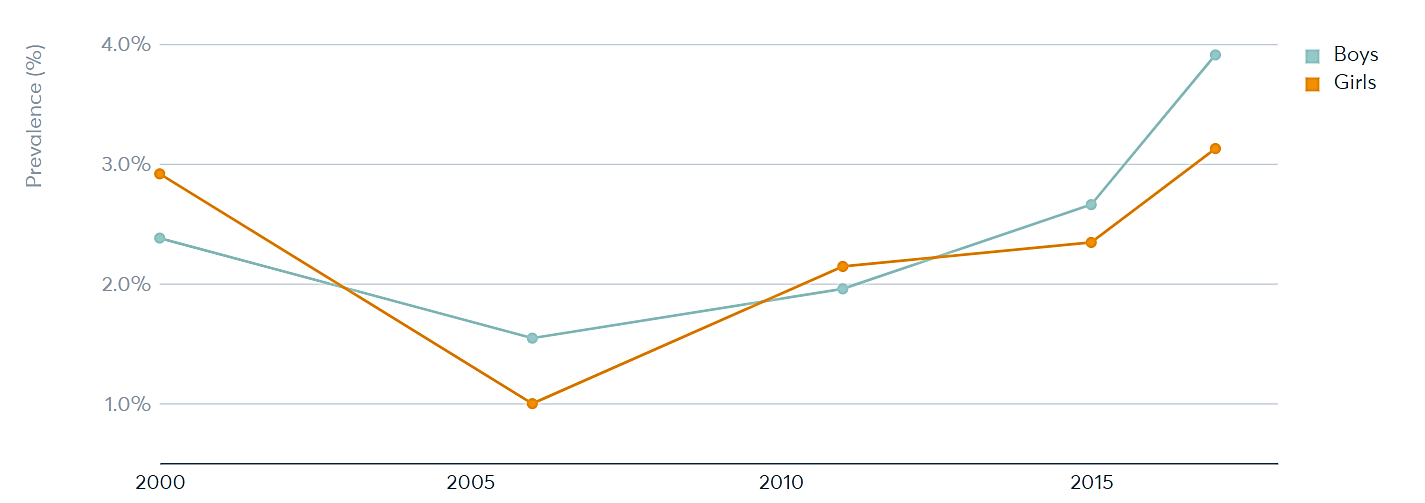 Source: UNICEF/WHO/World Bank. Joint Child Malnutrition Estimates Expanded Database: Stunting, Wasting and Overweight. Published online July 2020. Available at: https://data.unicef.org/resources/dataset/malnutrition-data. Accessed 31 August 2021 Obtained from: Global Nutrition Report | Country Nutrition Profiles - Global Nutrition Report
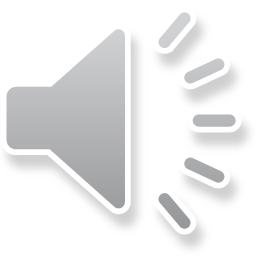 ANRCB   |   14
[Speaker Notes: Also, traditionally, we think of obesity as more of an adult disease than as a childhood disease, but reality is that trends have been increasing in all age groups and not just in adults. Even though Laos has traditionally focused on undernutrition and stunting and wasting, data collected from UNICEF and WHO and World Bank shows that overweight and obesity is increasing, even in the infant stage of life.]
Laos situation - Obesity Pandemic (cont.)
Overweight
Obesity
Source: NCD Risk Factor Collaboration. Values for 2000 to 2016 are available online (http://ncdrisc.org/data-downloads.html. Accessed 24 August 2021). Projected values for 2019 were provided directly to the Global Nutrition Report by NCD Risk Factor Collaboration. Obtained from: Global Nutrition Report | Country Nutrition Profiles - Global Nutrition Report
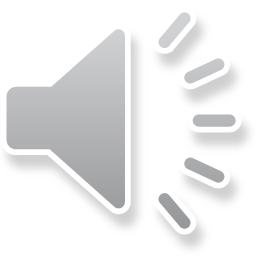 ANRCB   |   15
[Speaker Notes: And this same trend can be seen in both children and adolescent nutritional status. If we look at the graph on the left, we can see that overweight is projected to increase for 2020 (and we'll just consider that these are predictive values as data was collected until 2016). And with obesity, it's exactly the same thing. So even though we still have to consider stunting and wasting and underweight as some of the main concerns of nutritional research in Laos,  we cannot overlook obesity and overweight as we are just following the same trends as all the developing countries.]
Laos situation - Obesity Pandemic (cont.)
Overweight
Obesity
Source: NCD Risk Factor Collaboration. Values for 2000 to 2016 are available online (http://ncdrisc.org/data-downloads.html. Accessed 24 August 2021). Projected values for 2019 were provided directly to the Global Nutrition Report by NCD Risk Factor Collaboration. Obtained from: Global Nutrition Report | Country Nutrition Profiles - Global Nutrition Report
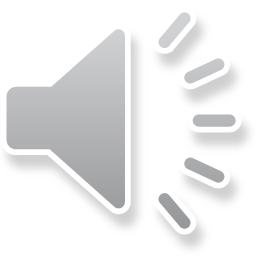 ANRCB   |   16
[Speaker Notes: And if we look at the adult situation, this is exactly the same as we just saw with children and adolescents and infants: trends are increasing for both obesity and overweight.]
Obesity Pandemic (cont.)
Why do we need to study obesity?

Identify modifiable risk factors since early life
Understand the biological pathways
Identify potential interventions and treatments and test its effectiveness
Prevent/reduce weight gain in the population
Prevent /reduce non-communicable diseases risk
Prevent /reduce of mortality
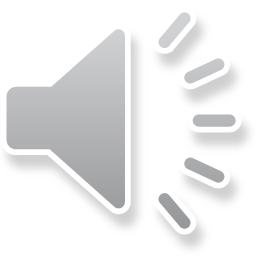 ANRCB   |   17
[Speaker Notes: Now, let's discuss a little bit the reasons why we need to study obesity. So first, we need to identify modifiable risk factors since early in life. And as I just previously showed you, Laos is not exempt from this growth of the prevalence of obesity and overweight in each of the different stages of life. Also, we need to understand the biological pathways and identify interventions that we can do or treatments and test its effectiveness. And we just need to remember that each population has its own characteristics. So even though we find a specific intervention or specific treatment like, let's say, will work in the US, this might not be translatable to the Laos population. And that's why we need to keep working on these specific populations. Then we need to prevent and reduce weight gain, because this is one of the main factors that is related to mortality and to chronic diseases. And so if we reduce weight gain, we can prevent or reduce chronic diseases such as diabetes or hypertension, and then we can also reduce mortality.]
Nutrigenetics, Nutrigenomics, and Metabolomics
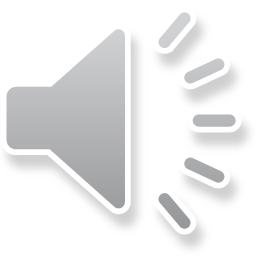 ANRCB   |   18
[Speaker Notes: Okay, so let's talk about another hot topic in nutrition. This is nutrigenomics, and Nutrigenetics, and metabolomics. Let's first define each one. When we talk about Nutrigenetics, we're talking about how our body responds to nutrients depending on our gene variation. So let's think about someone with phenylketonuria, which is someone who's not able to metabolize phenylalanine. Now when we talk about nutrigenomics, we're talking about how nutrients can affect gene expression. And one example it's the association between high glycemic index diet and the exaggerated polymorphism of adiponectin gene that contributes to insulin resistance and type two diabetes. And then finally, we have metabolomics, which is the production of metabolites, which are small molecules that are produced by metabolic reactions in our body. And one of the examples is the branched chain amino acids and other aromatic amino acids that may play an early role in insulin resistance, and exposing the effects on the the amino acid metabolism that can help us detect early type two diabetes.]
Nutrigenetics, Nutrigenomics, and Metabolomics (cont.)
These three areas of study are rapidly developing knowledge that brings a new light into nutrition research and human health.

They are essential to understand the mechanisms that underlie individual variation in nutrient requirements and how we respond to specific nutrients and diets.

This topic is related to precision medicine and has a high potential in individual health but also population-based interventions.

Why do we need to study nutrigenetics, nutrigenomics and metabolomics?
Identify common subgroups that differ in nutrient requirements 
Enables the integration, and interpretation of evidence for specific recommendations to particular populations/individuals
Enhance nutrition research -> more objective
Understand diet variability and effect on health
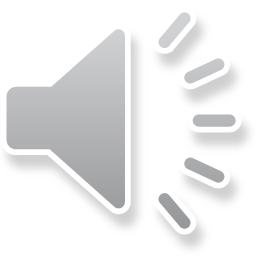 ANRCB   |   19
[Speaker Notes: One of the main highlights of this particular topic is that it has rapidly developed in the past decade. But more than that, it brings a lot of knowledge that has given us a new light on how nutrition research is related to human health. The three areas understanding the interaction between nutrients, genes and metabolites, it's necessary to understand the mechanisms that underlie the individual variation in nutrient requirements, as not all of us have the same requirements, and also in how we respond to specific nutrients and diets. So basically, it's helping us to be more precise on the individual level instead of just putting everybody in the same group. And finally, it's highly related to precision medicine, and has a very high potential on individual health but also at a population-based intervention. So why do we need to do and to look at Nutrigenetics, nutrigenomics, and metabolomics, we can say that first, it will help us identify common subgroups that differ in nutrient requirements. Also, it will enable the integration and interpretation of evidence for specific recommendations on particular populations or individuals. It can enhance nutrition research, and this is basically because in these three areas we're using more objective measurements, and then therefore our results are going to be more precise, and then finally, to help us understand diet variability and the effect on health that the traditional methods and tools that we have talked throughout this module, might not be able to sense in the same way as these other methodologies that we use in these areas]
Nutrigenetics, Nutrigenomics, and metabolomics (cont.)
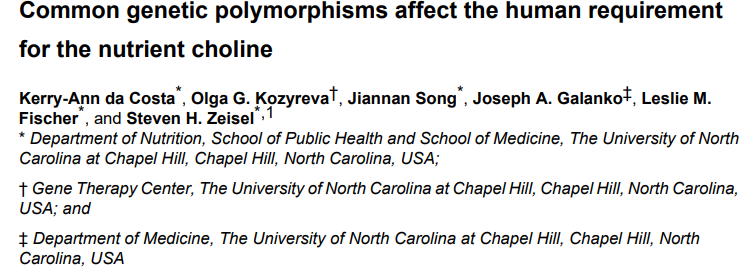 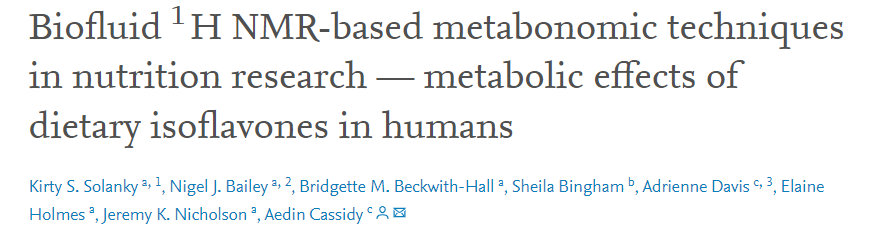 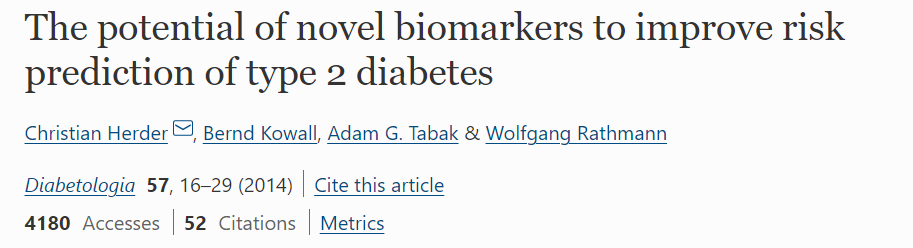 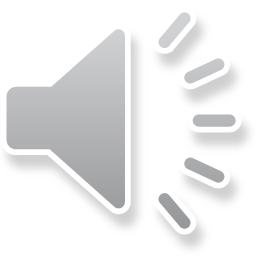 ANRCB   |   20
[Speaker Notes: So just a few examples on the research that has been done on Nutrigenetics, nutrigenomics, and metabolomics: we have studies that are looking at genetic polymorphisms and how it affects human requirements of choline. We can see that they are specific metabolic techniques in nutrition research that can help us understand better the effects of isoflavones in humans, And another one -- and these are just a few -- we can see how potential novel biomarkers can improve the prediction of Type II diabetes.]
Nutrition and the Brain
In the past two decades research has started to provided evidence about the role of the dietary factors in brain function and mental health.
Relationship has primarily implicated inflammation, oxidative stress and neuroplasticity.
Optimal cognitive processes and the upregulation of genes that are important for maintaining synaptic function and plasticity have been linked to nutrients.
Overnutrition has been linked to neuroinflammation and neurodegeneration.
Nutritional factors have been associated with psychiatric and behavioral disorders.
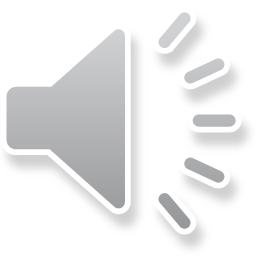 ANRCB   |   21
[Speaker Notes: Now let's talk a little bit about the relationship between nutrition research and neuroscience or neurology and psychiatric disorders. In the past two decades, research has started to provide evidence that there is the essential role of many dietary factors in brain function and mental health. This relationship has primarily implicated inflammation, oxidative stress, and neuroplasticity. But also, we have learned that the optimal cognitive processes and the upregulation of several genes that are important to maintain synaptic function or brain function, and elasticity, are linked to specific nutrients. And overnutrition has been linked also to neuroinflammation and neurodegeneration. So it's not only about the deficiency of nutrients such as omega 3, or proteins, or specific amino acids, but it's also about overnutrition and obesity, that has been linked to neural disorders. And also there are nutritional factors that have been associated with psychiatric and behavioral disorders. So why do we need to study or include nutrition in neuroscience?  First, nutrition plays an important role in the development and function of the nervous system. Second, there are multiple neurological disorders that are due to nutritional disturbances. Third, we need to understand the mechanisms of actions of specific nutrients on the brain, and how to use these nutrients to prevent and treat neurological and psychiatric diseases.]
Nutrition and the brain (cont.)
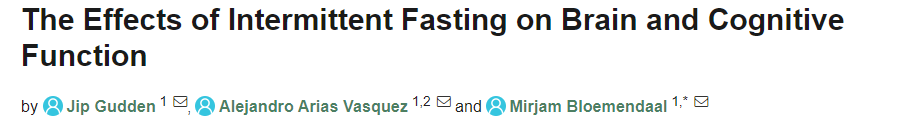 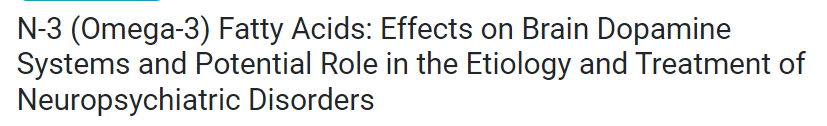 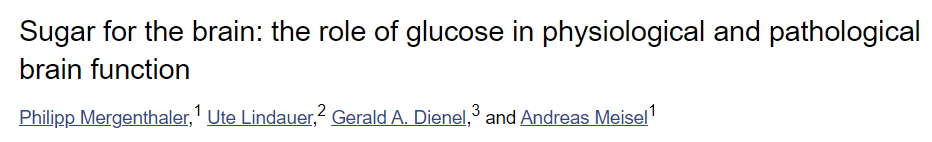 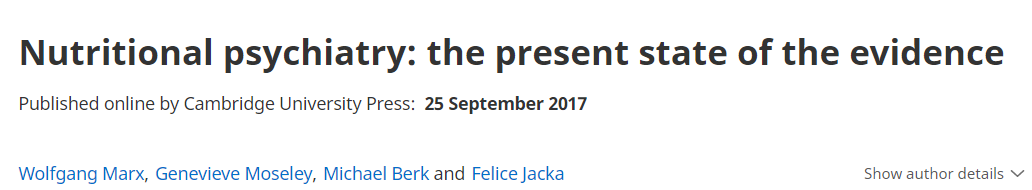 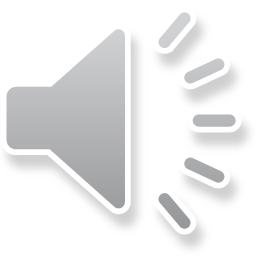 ANRCB   |   22
[Speaker Notes: So just like the in the previous topic, here are some examples on how researchers have linked nutrition to neurocognition, neuroscience, and psychiatric disorders. We can see that there are studies that look at intermittent fasting and brain and cognitive function. Others focus on specific nutrients such as omega 3 and how that affects the brain dopamine systems and neuro psychiatric disorders. We can see that there are more comprehensive studies on understanding the role of glucose on the physiological and pathological function of the brain. And then others that state the evidence that we have collected so far about how nutrition actually affects psychiatric disorders.]
Nutritional Immunology
Nutrition is critical for the immune system, as the interaction between diet, eating behaviors, nutritional state, immune system, genetics, and gut microbiome, can affect the body response to diseases.

Nutritional immunology focuses on the immunomodulatory properties of nutrients.

Considers specific periods/situations in life (e.g., gestation, breastfeeding, infancy, senescence, stress, infection, immune diseases).
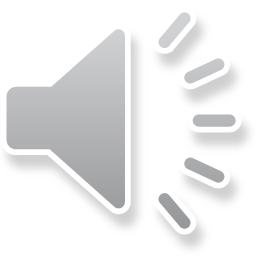 ANRCB   |   23
[Speaker Notes: Regarding nutrition in immunology, we know that nutrition is critical for the immune system as there is an interaction between nutrients and diet, eating behaviors, nutritional state, our immune system, our genetics, and even our gut microbiome. And all of those interactions can affect the body response to diseases. Nutritional immunology focuses on the immunomodulatory properties of nutrients and it considers specific periods and situations in our life, for example, gestation, lactancy and breastfeeding, infancy, senescence, stress, infection processes, and also immune mediated diseases such as allergies, inflammation or autoimmunity.]
Nutritional Immunology (cont.)
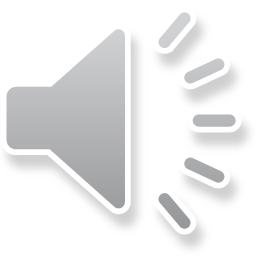 ANRCB   |   24
[Speaker Notes: There are multiple nutrients that have a modulatory interaction response in the immune system. Some that we can include are vitamins and minerals such as vitamin A, D, E, C, and then minerals such as iron (Fe), Copper (Cu), Zinc (Zn), and selenium (Se). We have polysaccharides and polyphenols such as the phenolics and flavonoids, and also we include phytochemicals here. There are links between fatty acids and immune function and this includes polyunsaturated fatty acid supplements (PUFA) and also foods that are rich with these fatty acids. We have nucleotides and amino acids, particularly glutamine, taurine, and others. There are microbial modulators that are related to gut microbiome. Within this list we include fiber, pre- and probiotics, symbiotics, and other dairy products, and also milk, whey proteins, and infant formulas that could potentially have an immunomodulatory response.

Immunomodulatory action of vitamins and minerals
Vitamins A and D
Vitamins B
Vitamins C and E
Vitamin D
Minerals: Fe, Cu, Zn, Se, etc.
Polyphenols (phenolics and flavonoids) on immune function
Pure polyphenols
Plant extracts enriched in polyphenols
Polyphenol metabolites
Enriched polyphenol foods
Other phytochemicals
Dietary fatty acids (FA) and modulation of immune function in health and disease
FA and PUFA supplements
Foods enriched in certain FA and PUFA
Nucleotides and aminoacids in immunomodulation
Nucleotides
Glutamine, taurine and other aminoacids
Microbial modulators and immune system
Fiber
Probiotics
Prebiotics
Symbiotics
Postbiotics
Dairy products
Human milk oligosaccharides (HMO)
Milk whey proteins and other components
Milk banking
Infant formulas components]
Nutritional Immunology (cont.)
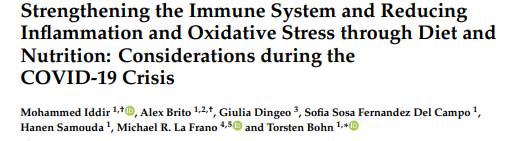 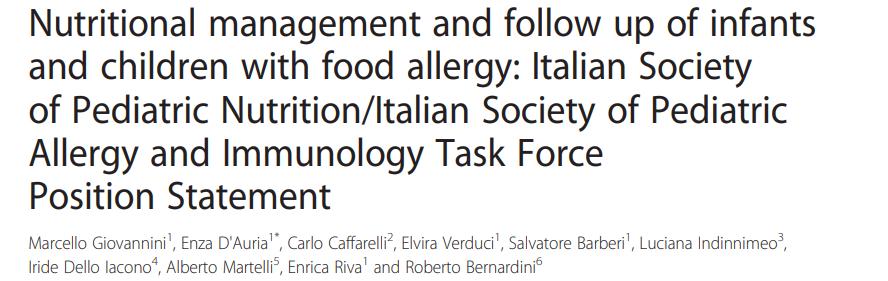 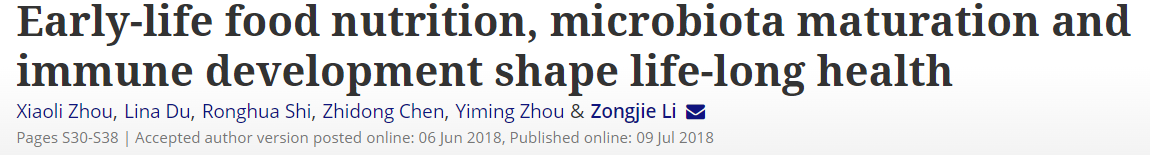 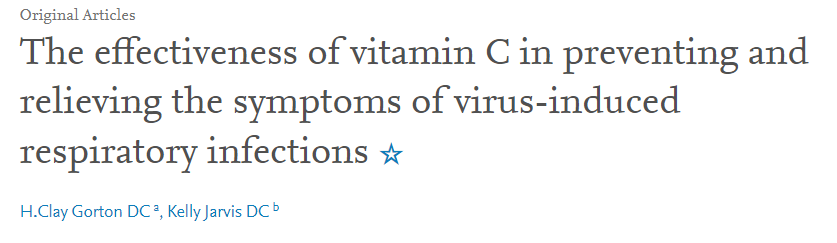 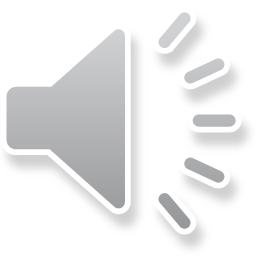 ANRCB   |   25
[Speaker Notes: Just like before, here you can see some of the studies that have been done in nutritional immunology, which include strengthening of immune system and reducing inflammation and oxidative stress through diet and nutrition, particularly in the past couple of years for the COVID pandemic. Also nutritional management of infants and children, and specifically on food allergies. Also, we can see food nutrition,  microbiota maturation and immune development, and also more specific nutrients like the effectiveness of vitamin C in preventing and relieving symptoms on virus induced respiratory infections.]
Human Gut Microbiome
The body has a complex metabolic, hormonal, neurological, and immunological relationship with the microbiome, which is  critical for the regulation of physiological processes.

The gut microbiome is referred as a ‘‘microbial organ’’, which is sensitive to environmental and dietary changes, creating a balance between in the physiology and pathophysiology of the organism.

The diet is a source of microbiota and a source of energy for the gut microbiome.
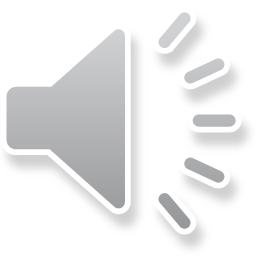 ANRCB   |   26
[Speaker Notes: So there is one specific topic on nutritional immunology that I would like to talk about, which is very relevant currently, and that's the gut microbiome. We know that the body has a very complex relationship in metabolic, hormonal, neurological and immunological sense with our microbiome. And this is critical because it helps us regulate some physiological processes. Currently, the gut microbiome is referred as the microbial organ, which is sensitive to the environment and any dietary change, and can create a balance between the physiology and the physical pathology of our body. So moreover in nutrition, diet is a source of our microbiota, and a source of energy for the gut microbiome, and this is why it's so important to consider it in nutrition research.]
Human Gut Microbiome (cont.)
Even short-term alterations in the diet will affect the composition of the gut microbiome, and long-term changes may lead to significant alterations.

The gut microbiome can affect the immune system, metabolic processes, is associated to malnutrition, and both communicable and non-communicable diseases.

 Multiple nutritive and non-nutritive bioactive components have been linked to the gut microbiome regulation including:
Polysaccharides
Fiber
Short chain fatty acids
Prebiotic supplements
Micronutrients (e.g., B complex, vitamin K, D , A, zinc, iron)
Polyphenols
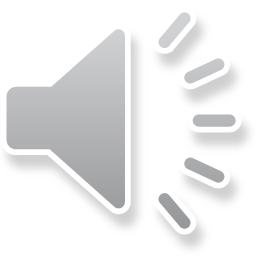 ANRCB   |   27
[Speaker Notes: There is evidence that short term alterations in the diet will affect the composition of our gut microbiome, and that long term changes may lead to significant alterations, which can alter those physiological process and might actually promote diseases. So the gut microbiome can affect our immune systems, some metabolic processes, and it's also associated with malnutrition, and with both communicable and non communicable diseases or infectious and chronic diseases. And there are multiple nutritive and non nutritive bioactive components that have been linked to the gut microbiome regulation, which includes polysaccharides, fiber, short chain fatty acids, prebiotic supplements, and several micronutrients such as the B complex, vitamins K, D, A, zinc, and iron, as well as polyphenols.]
Human Gut Microbiome (cont.)
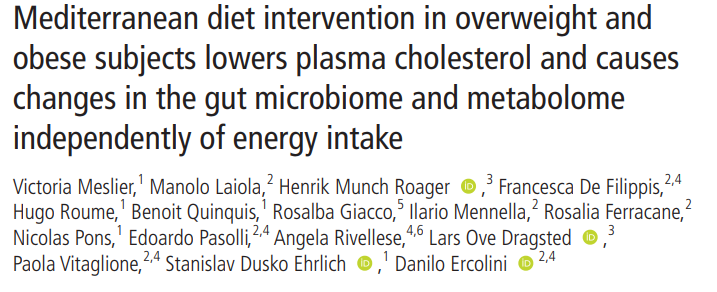 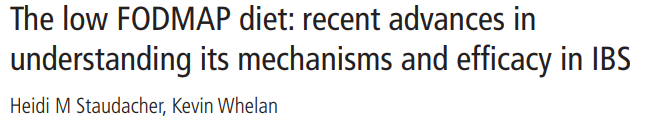 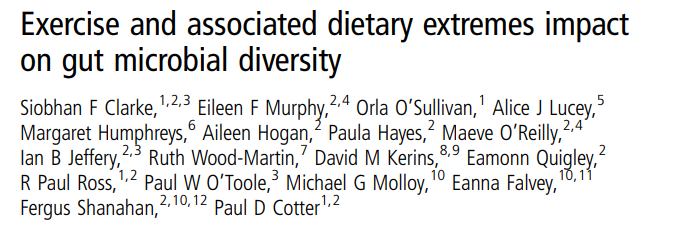 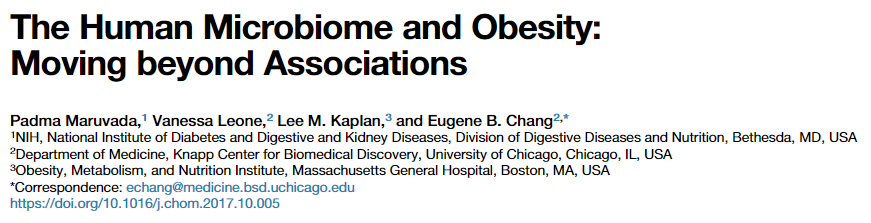 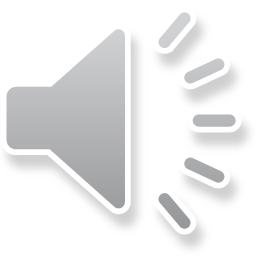 ANRCB   |   28
[Speaker Notes: So based on what we just said, the gut microbiome becomes the interesting and relevant factor that we should be considering and studying in nutrition research as there is a direct link between our diet our nutrient intake with the alterations or not and healthiness of our gut microbiome. And by default, that's also linked with the physiological metabolic process that are that are happening in our body. And also, it can increase the risk of potentially having chronic and infectious diseases. So here you can see some interesting papers that are related to gut microbiome in nutrition that I found. And part of the studies that you're looking at here. It's the inclusion of the Mediterranean diet intervention with overweight and obese subjects, and how it causes changes in the gut microbiome and the metabolome, independent of energy intake. You can see, we can talk about the FODMAP diet, and how that can affect our gut microbiome. There are studies that are looking at exercise and the association with diet extremes and how that affects the gut microbial diversity. And then, like more comprehensive ones that are looking at the human microbiome and obesity, and how these two are associated.]
Improvement of Nutritional Research
“Nutritional epidemiology, in its present state, offers utility and substantial room for improvement. To change the status quo will require an ongoing, collective examination of nutritional epidemiology’s research questions, practices, and reporting—and a willingness to admit that ‘good enough’ is no longer good enough.” Brown, A. et al, 2021.
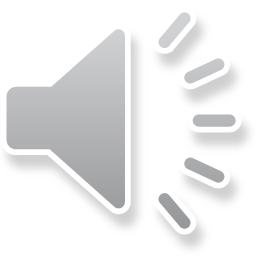 ANRCB   |   29
[Speaker Notes: Alright, so so far, we have talked about how nutrition research is important in science, it's important in health, and how we can apply to all the evidence and the information that we get from our studies into the population in creating interventions, and creating policies, and how that can improve population's life. And we have also talked about this trend in topics that are bringing us a different perspective on nutrition, and are bringing more objective measurements that could improve potentially our studies. But the thing is that, and I'm quoting Dr. Brown, nutritional epidemiology in its present states offers utility and substantial room for improvement. So this means that, and we have talked this so far, we have not very precise measurements and tools. The idea is to keep moving to a more objective measurement set of tools that can help us to have more precise and rigorous studies. So to change this status quo, we require an ongoing collective examination of the questions that we ask, on how we practice nutritional epidemiology, and on how we report. And we have to be willing to admit that even though what we're doing is good enough, good enough is no longer good enough, and we need to improve how we're doing nutrition research.]
Improvement of Nutritional Research (cont.)
Where should we focus to improve nutritional epidemiology?








Brow. A., et al. 2021.
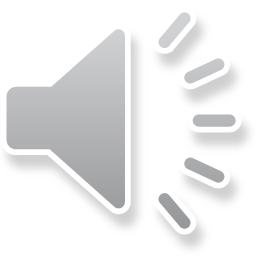 ANRCB   |   30
[Speaker Notes: So following the guidelines on a symposium that was held, I think last year, that was called "Towards more rigorous and informative nutritional epidemiology: the rational space between dismissal and defense of the status quo," there are four main areas where we need to improve nutritional epidemiology and all are attainable, but we need to comprise all of this in actually trying to do an objective, rigorous, nutritional epidemiology instead of just staying in what we know so far. This for particular areas are designed measurement analysis, and execution and reporting.]
Improvement of Nutritional Research (cont.)
Design:
The study plan must be able to answer the research question -> the more objective the measurements, the stronger the study.
Limitations of the data and the study must be recognized and considered from the beginning -> avoid wrong conclusions.
Generalizability and ability to make inferences from the results must take into consideration the study population 
Multiple options must be considered before defining the study.


Brow. A., et al. 2021.
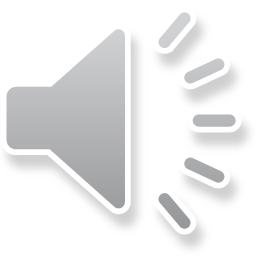 ANRCB   |   31
[Speaker Notes: So let's start with the design. There are multiple things that we can do in the design stage of our study that would help us improve our study. First, the study plan must be able to answer the research question. This means that we need to make sure that the measurements that we have and that the question that we have is precise enough to be able to actually answer what we want to know. If we have objective measurements, and if we have clear questions, then we are going to have a stronger study. The next factor that we need to consider is the limitations of our data, and of our study, and this has to be recognized and considered since the beginning when we're planning our study. This is because we need to acknowledge them even though it's a little difficult sometimes, but also because when we know the limitations of our data, then we are not going to have wrong conclusions. The third factor that we need to consider is how generalizable and valid are our results if we take into account the study population. If we have a small sample size, or if we don't have objective measurements, then our study cannot be generalized, and also, we cannot make inferences from our results. If we have -- let's say-- 50 individuals, and we found that there was a decrease in their weight because they were eating passionfruit. The data wouldn't allow us to make an inference on thinking that passionfruit was the cause of the decrease in weight. We can also not generalize those results. And finally, we need to consider that there are multiple options and multiple study designs. And before we consider one and find one specifically, we need to weigh our options, then choose the one that is best for our study and for our data.]
Improvement of Nutritional Research (cont.)
Measurements:
Objective measurements (when possible) with self-reported data.
Nutrient variability, independent measurements, and validation techniques are necessary to corroborate self-reported measures.
Innovation in markers and measurements with the partnership of other disciplines.
Brow. A., et al. 2021
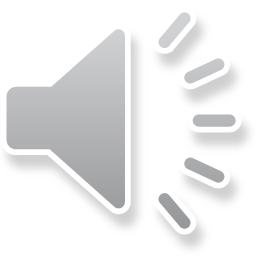 ANRCB   |   32
[Speaker Notes: Now, on the measurements, as we have been talking about for the past three presentations, we want to be as objective as we can on the measurements that we are getting, even if it is self reported data. If it's possible to get more objective measurements such as biomarkers,  and we have the funding to do that, then we should look into that before just trying to get self report data. Also nutrient variability, independent measurements, and validation techniques are necessary to corroborate self reported measurements. So, if our data is self reported, then we should have a small sample that will let us corroborate that those measurements are correct. And finally, we need to think about innovation in markers and measurements with the partnership with other disciplines as we were talking about nutrigenomics and Nutrigenetics, or even metabolomics, these are areas that have more objective measurements that we could potentially use to answer our questions.]
Improvement of Nutritional Research (cont.)
Analyses:
Potential confounders must be determined and addressed in the analysis.
Multiple statistical methods and innovative methods bring robustness to the analyses and reduce bias.
Multicollinearity must be handled.


Brow. A., et al. 2021.
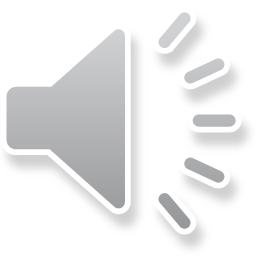 ANRCB   |   33
[Speaker Notes: For the analysis, there are three factors that we need to consider, and probably there are more, but these are the main ones. For potential confounders or those factors that can actually interfere in the associations that we're looking at, we need to determine these and address it in the analysis. But more than that, we need to think about these confounders even before we collect the data. It has to be considered in the study design, because that way, we will be able to collect that information and then adjust that in our analysis. Then, there are multiple statistical methods and innovative methods that can bring more robustness to the analysis and can reduce bias. So even though sometimes it's tempting to not use more complex and advanced statistical techniques, sometimes, because we don't know or sometimes we because we are a little afraid, it's always better to bring a statistician into our team to think through and use more innovative methods or advanced methods to answer our questions. Then finally, we need to think about multicollinearity, especially with nutrition, as there is a high correlation between nutrients, and this has to be handled in our studies.]
Improvement of Nutritional Research (cont.)
Execution and reporting:
Follow epidemiological reporting guidelines (e.g.; STROBE-nut).
Register the proposals before the initiation of the study and report ALL the results for ALL outcomes.
Share the materials, data, and code.
Avoid “spin” (favor/biased interpretation of the results).
Identify the limitations associated with the results.
Brow. A., et al. 2021
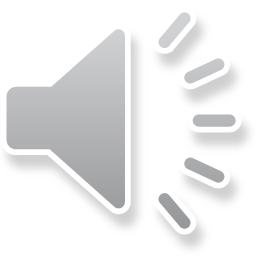 ANRCB   |   34
[Speaker Notes: When we're thinking about improving our research, it is not just in the design or the analysis stage, but even when we report our results.We need to try to be as rigorous and as precise as possible. There are several reporting guidelines that we can use to make sure that our papers and reports have all the components that we need to make sure that the target audience is actually understanding what we did, and that it's, you know, precise enough for us to explain our limitations and our strengths. We also can register our proposals before starting our studies. We need to report all the results for all of our outcomes. This is a pretty good practice in the sense that we're not going to change our results, and we're not going to change our question in the middle of the study. This improves rigor and precision, and it's part of the research ethic that we need to promote in science. We can also share the materials, data and code. This is also good practice every time you can. You can do it when you are publishing a paper; you can give linked or supplementary material for your data and your coding, which makes it more transparent. We need to avoid "spinning." This is favoring or biasing the interpretation of our results, or just looking at the positive results that we wanted, but avoiding talking about negative or null results. All results are results, and we need to talk about both. This is making science more precise and transparent. And finally, we need to identify the limitations associated with our results. This is an important part of any paper, where we need to make sure and be considerate of the target audience, where we're talking about what were the limitations on our data, on our study, and even our analysis?]
Key Messages
Nutrition is critical in physiological processes, and must be consider from different angles, with objective measurements, and with an interdisciplinary approach.
Nutrition Research is fundamental to provide the knowledge that guarantees the health and well-being of the population/individual.
Monitoring and surveillance are necessary to understand the health/disease trends in the population overtime, estimate the relevance on specific health and nutritional concerns, detect epidemics and other health problems, provide evidence for policy and decision making, and emergency planning, and detect changes in health practices.
Healthy choices are an individuals’ personal decision, BUT there are multiple constraints and factors that could potentially affect these decisions (e.g., age, education, economic situation, food availability).
Multiple interdisciplinary topics in nutrition could provide a better and more objective understanding of the role of nutrition in health problems, and the development of precise interventions/treatments.
Nutrition research requires of rigorous processes, as it has been perceived as a non exact science due to the multiple constraints and practices that have been done in the past. BUT improvements in the design, measurement, analyses, and reporting could potentially correct the limitations that have been reporting before.
References:
Source: NCD Risk Factor Collaboration. Values for 2000 to 2016 are available online (http://ncdrisc.org/data-downloads.html. Accessed 24 August 2021). Projected values for 2019 were provided directly to the Global Nutrition Report by NCD Risk Factor Collaboration. Obtained from: Global Nutrition Report | Country Nutrition Profiles - Global Nutrition Report
Source: UNICEF/WHO/World Bank. Joint Child Malnutrition Estimates Expanded Database: Stunting, Wasting and Overweight. Published online July 2020. Available at: https://data.unicef.org/resources/dataset/malnutrition-data. Accessed 31 August 2021 Obtained from: Global Nutrition Report | Country Nutrition Profiles - Global Nutrition Report
Andrew W. Brown, Stella Aslibekyan, Dennis Bier, Rafael Ferreira da Silva, Adam Hoover, David M. Klurfeld, Eric Loken, Evan Mayo-Wilson, Nir Menachemi, Greg Pavela, Patrick D., Quinn, Dale Schoeller, Carmen, Tekwe, Danny, Valdez, Colby J. Vorland, Leah D. Whigham & David B. Allison (2021) Toward more rigorous and informative nutritional epidemiology: The rational space between dismissal and defense of the status quo, Critical Reviews in Food Science and Nutrition, DOI: 10.1080/10408398.2021.1985427
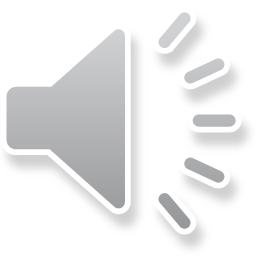 ANRCB   |   35
[Speaker Notes: All right, let's summarize what we just learned. So first, nutrition is critical in physiological processes and must be considered with different angles, with objective measurements, and with an interdisciplinary approach. Second, nutrition research is fundamental to provide the knowledge that guarantees health and well being of the individuals and the population. Third, monitoring and surveillance are necessary to understand health and disease trends in the population over time to help us estimate the relevance of specific disease or any nutritional concerns. It help us detect epidemics and other health problems. It provides evidence for policy and decision making. It also helps us detect changes in health practices. Fourth, healthy choices are an individual's personal decision. But we know that there are multiple constraints and factors that could potentially affect these decisions. And that's why we need to do policy applications that can help improve the quality of life of these individuals. Fifth, there are multiple interdisciplinary topics in nutrition that can provide a better and more objective understanding of the role of nutrition in health and health problems, and the development of precise interventions and treatments, as the ones that we talked about. And finally, nutrition research requires a rigorous process and it has been perceived as not exact science due to the multiple constraints and practices that have been done in the past. But we can do improvements in our design, in our measurements, analysis, and how we report our data. And this could potentially correct the limitations that have been reported before. And we must take into account all of these improvements or all of this advice in order to make sure that our nutrition is transparent, rigorous, and precise.]
Thank you.
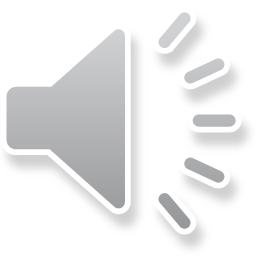 [Speaker Notes: So again, thank you. And if you have any questions, just let us know. Send us an email and we will be happy to help]